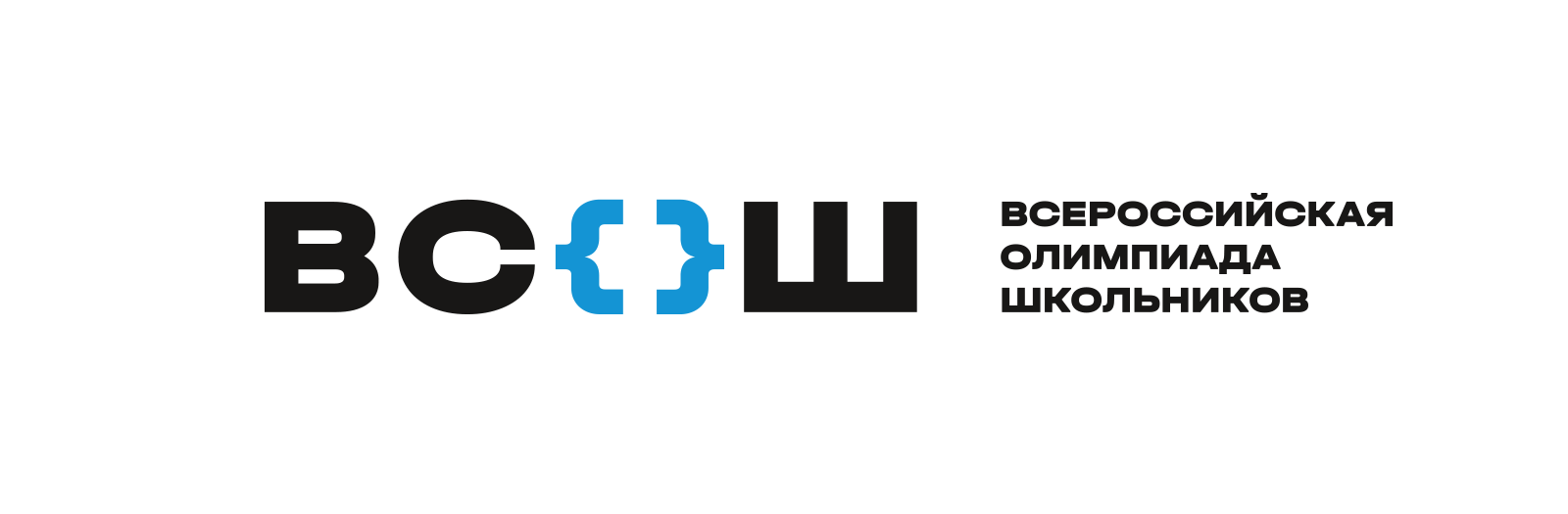 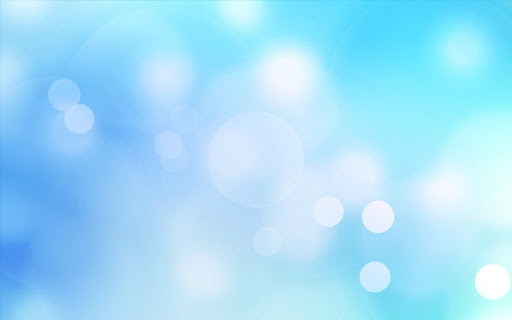 Поздравляем победителей и призёров школьного этапа всероссийской олимпиады школьников в 2022 – 2023 учебном году
Обществознание
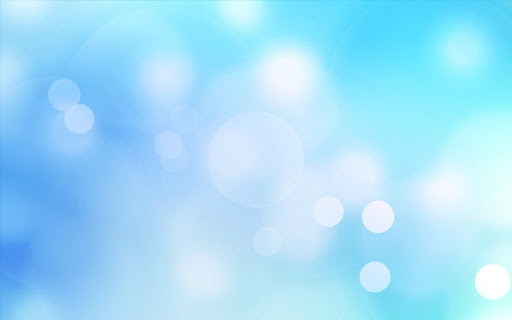 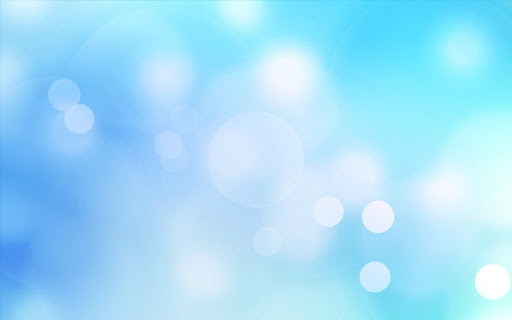 Искусство (МХК)
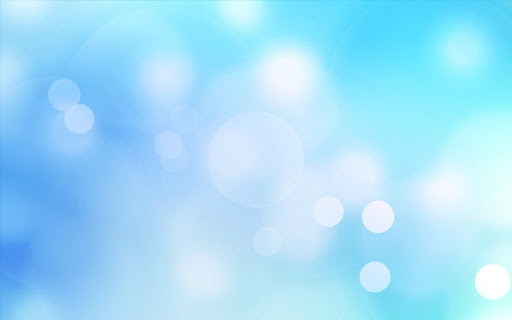 Литература
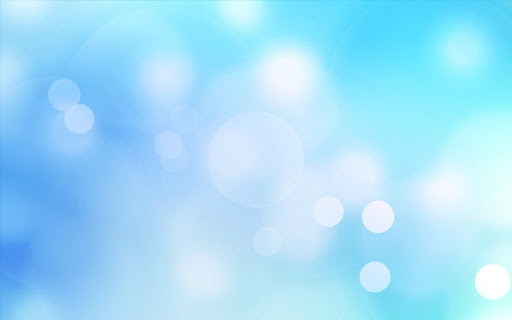 Немецкий язык
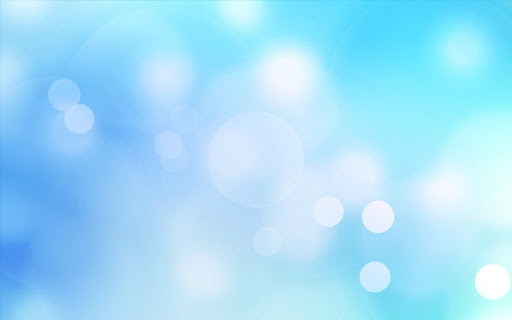 ОБЖ
Русский язык
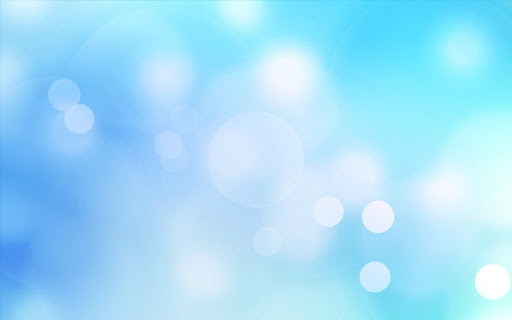 Русский язык
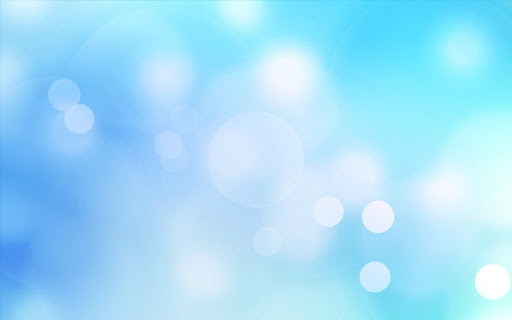 Русский язык
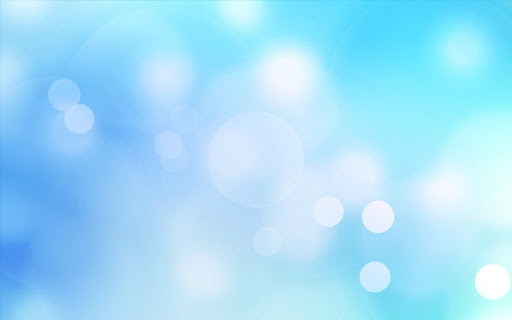 Русский язык
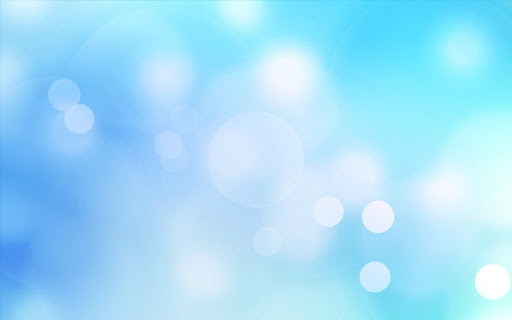 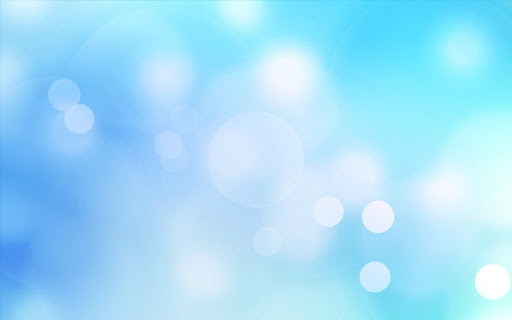 Физическая культура
Физическая культура
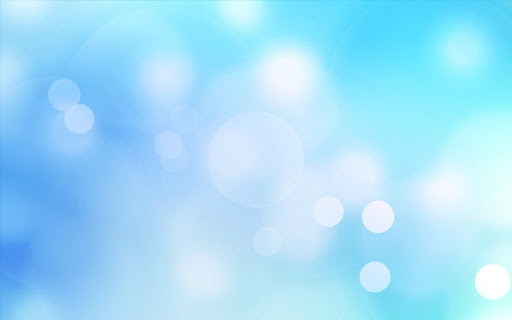 Физическая культура
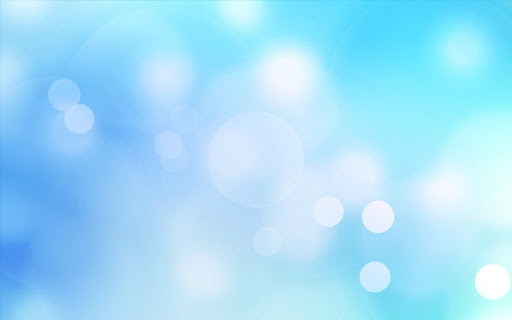 Экология
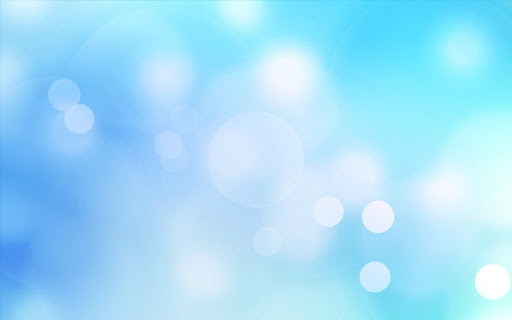 Астрономия
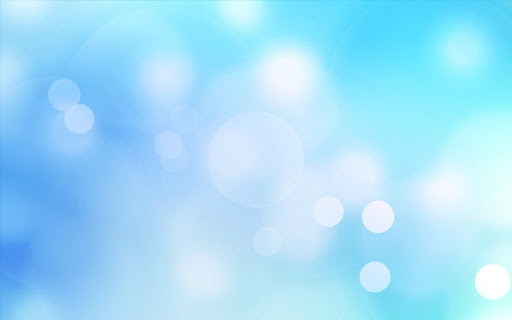 Биология
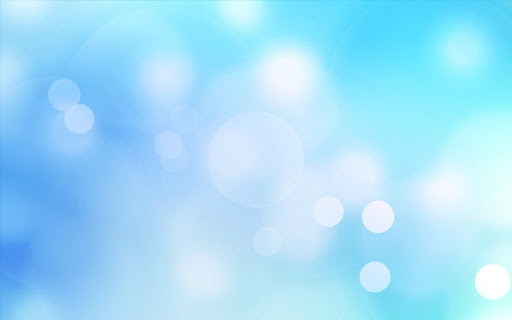 Биология
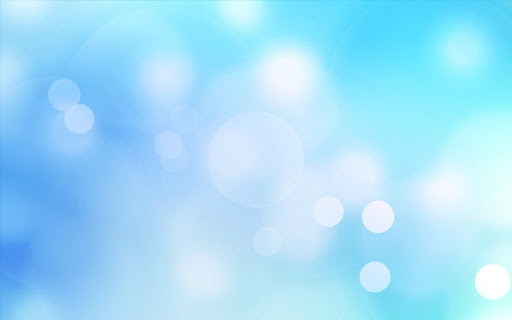 Физика
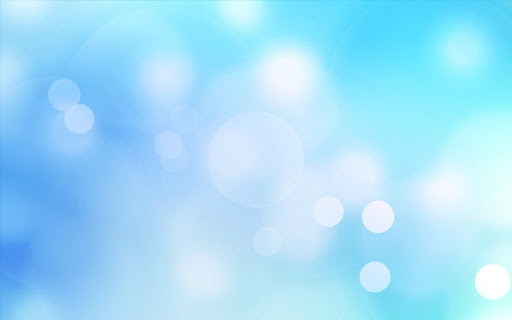 Технология
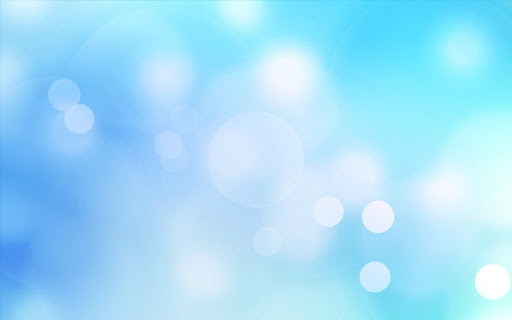 Математика
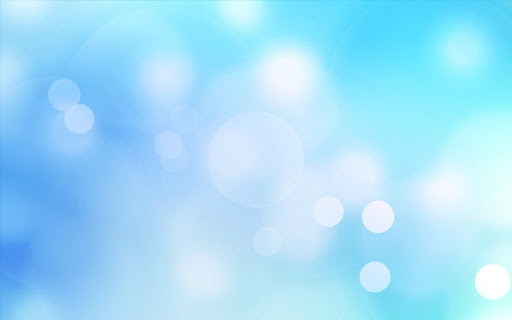 Математика
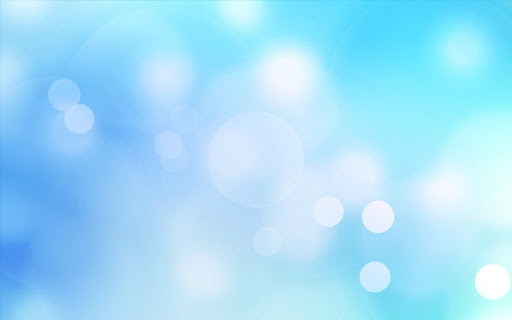 Информатика